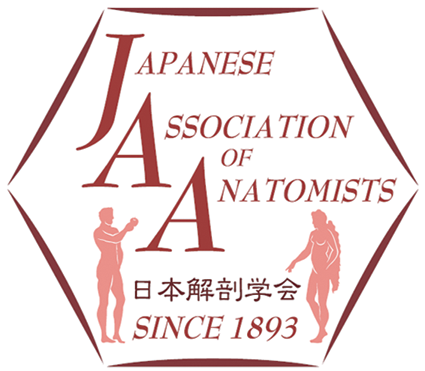 2017.11.25
第93回日本解剖学会近畿支部学術集会COI開示　筆頭演者氏名：　●●　●●
演題発表に関連し
開示すべきCOI関係にある企業などはありません